Combined effects, Liver-HCC
p-values
Additive variance
Coding drivers: 34/118; Non-coding drivers: 7/6740; Cases/controls: 328/328
Test for # (weak) drivers, Liver-HCC
Coding
Non-coding
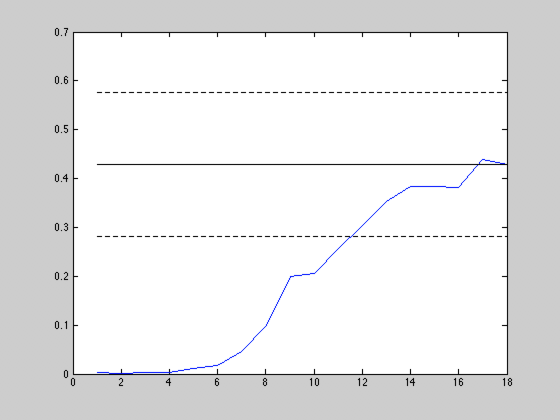 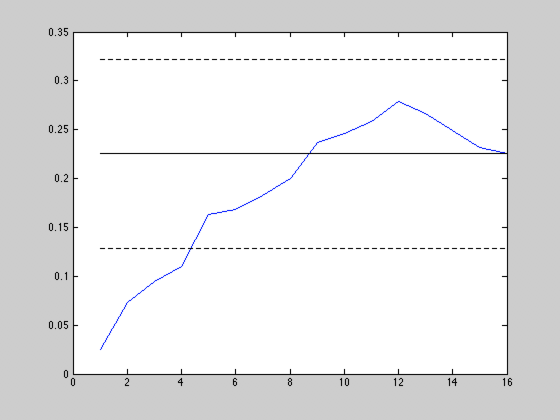 Additive variance
Partitions added (by pval)
Total weak drivers: 431 (lower:340, upper:-)
Per tumor: 2.20 (lower:1.76, upper:-)
Total (weak) drivers: 40(34)(lower:10, upper:-);
Per tumor: 0.43 (lower:0.21, upper:-)
Combined effects, Skin-Melanoma, Chromosome 1
p-values
Additive variance
Coding drivers: 2/301; Non-coding drivers: 0/22085; Cases/controls: 107/107
Skin-Melanoma, Chromosome 1
Coding
Non-coding
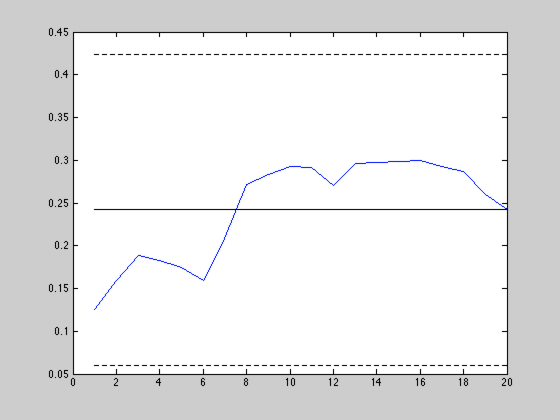 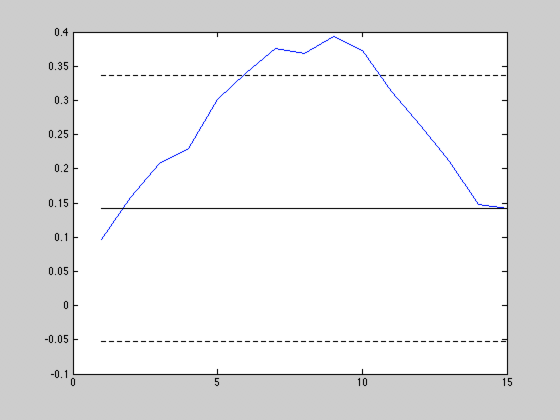 Additive variance
Partitions added (by pval)
Total weak drivers: 20 (lower:2, upper:-)
Per tumor: 1.17 (lower:0.2, upper:-)
Total (weak) drivers: 2(2) (lower:1, upper:50)
Per tumor: 0.21 (lower:0.12, upper:1.23)
Combined effects, Lung-AdenoCA
p-values
Additive variance
Coding drivers: 3/11; Non-coding drivers: 0/797; Cases/controls: 38/38
Lung-AdenoCA
Coding
Non-coding
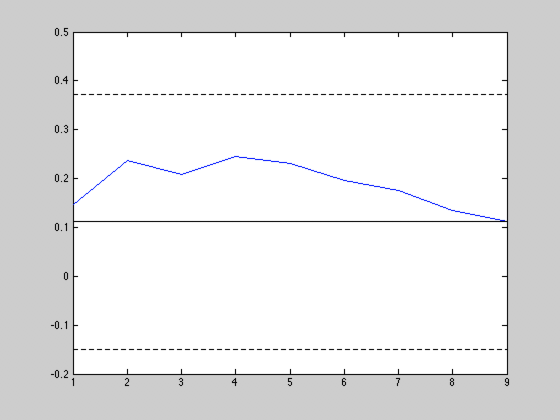 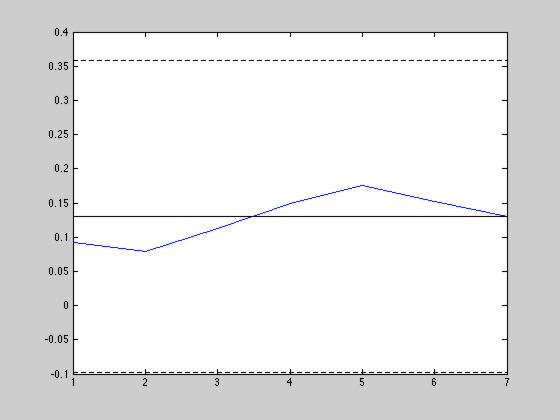 Additive variance
Partitions added (by pval)
Total weak drivers: 5 (lower:5, upper:-)
Per tumor: 0.26 (lower:0.26, upper:-)
Total (weak) drivers: 4(3) (lower:1, upper:-)
Per tumor: 0.28 (lower:0.13, upper:-)